Детский сад — первое звено в системе образования. Чтобы стать высокообразованным, человек должен овладеть всеми богатствами родного языка. Поэтому одна из главнейших задач детского сада — формирование правильной устной речи детей на основе овладения ими языком своего народа.Дошкольный возраст – это период активного усвоения ребенком разговорного языка, становления и развития всех сторон речи. Полноценное владение родным языком в дошкольном детстве является необходимым условием решения задач умственного, эстетического и нравственного воспитания детей.Главная цель речевого воспитания состоит в том, чтобы ребенок творчески освоил нормы и правила родного языка, умел гибко их применять в конкретных ситуациях, овладел основными коммуникативными способностями.
Дети играют в игру « Магазин игрушек» ( «Уенчыклар кибете») Называют игрушку, ее приметы. Например: Бу туп. Матур туп. Зур туп. Бир мина туп. Дети сами выступают в роли покупателя и  в роли  продавца. Задают вопросы : « Нэрсэ кирэк? «Нинди?»      « Ничэ?» Умеют отвечать на эти вопросы.
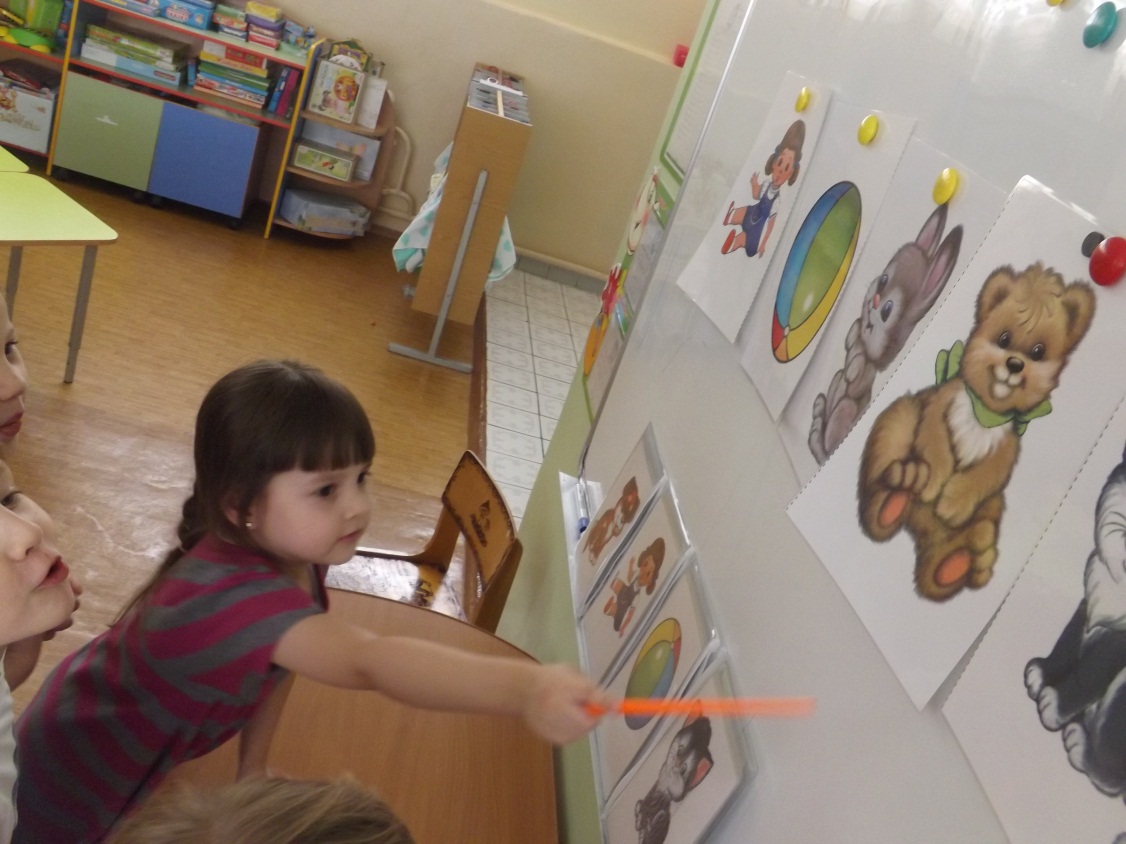 В игровых моментах закрепляем названия игрушек, их размер. Например:» « Зур курчак». « Кечкенэ курчак»В нашей группе есть уголок республики и татарского языка. Дети знакомятся с атрибутами государства.Там же находятся куклы в национальной одежде.Театр животных. Дети обигрывают животных и называют их на татарском языке.Есть в группе настольный театр. Детям нравиться играть в театр и называть животных  на татарском языке
В нашей группе имеются такие дидактические игры как « Собери национальный узор» , «Образцы татарского орнамента». Детям нравиться рассматривать татарские национальные узоры.В группе есть материалы и информации для изучении  государственного языка для  родителей.